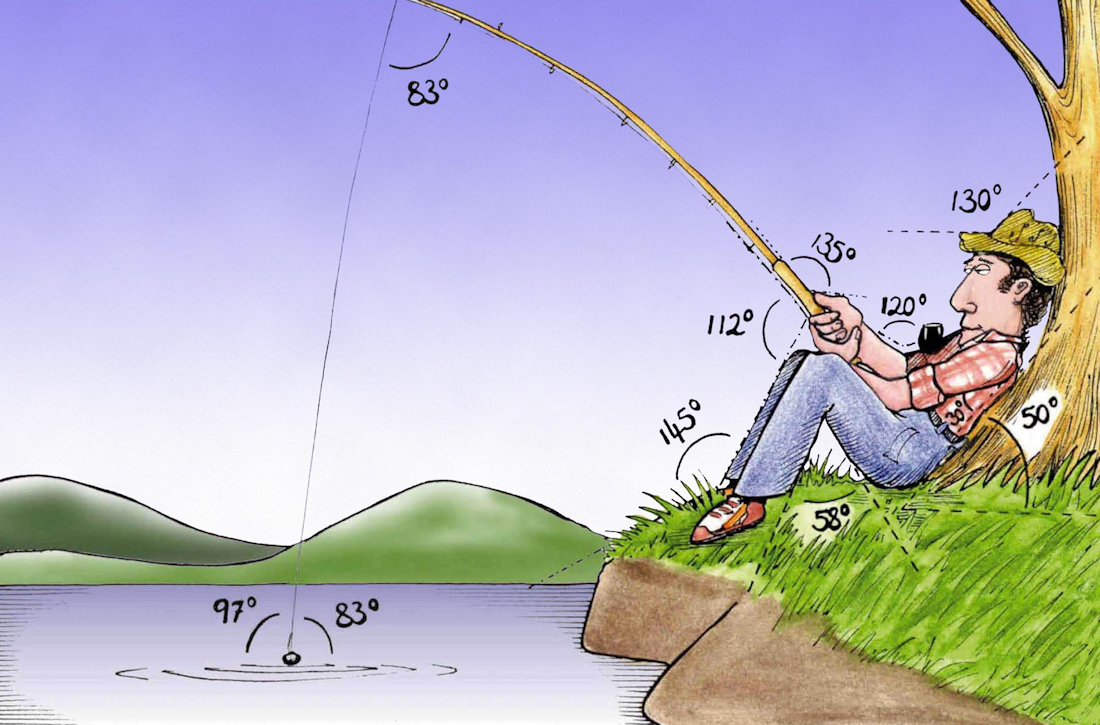 Welcome to 
      Week 6!

Analytic Trigonometry
http://www.lab-initio.com/images/fullsize/nz211.jpg
What’s Up?
Today we will be going over:

	Review of inverses of trig 
		functions and area of a 
		triangle
	Law of Sines
	Law of Cosines
What’s Up?
Obj 5) Solve triangles using the Laws of Sines and Cosines
Review
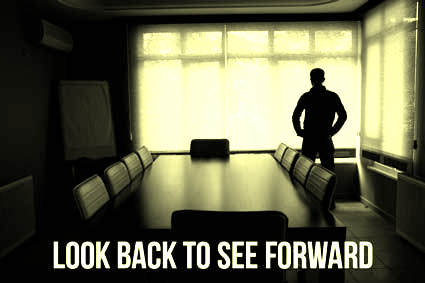 www.hrexaminer.com
Inverse Trig Functions
We want a way to “undo” trig functions

The inverse of a trig function “undoes” the trig operation
Inverse Trig Functions
The inverse of a sine is called an 
“arcsine” 
On your calculator, it is shown as: 
sin -1
Inverse Trig Functions
An inverse trig function tells you the ANGLE that would give you that trig function value
RC Circuit Analysis
An RC circuit contains both a resistor and a capacitor
~
VS
VFrench 2015
RC Circuit Analysis
The resistor reduces current 	flow 
Called resistance 
Symbolized “R”
Measured in 
	ohms Ω
R
47 Ω
~
VS
VFrench 2015
RC Circuit Analysis
The capacitor also opposes current flow by causing the alternating voltage 
to lag behind 
the alternating 
current
R
47 Ω
~
VS
VFrench 2015
RC Circuit Analysis
This opposition is called 	capacitive 	reactance
Symbolized “XC”
Measured in 
	ohms Ω
R
47 Ω
100 Ω
~
VS
VFrench 2015
RC Circuit Analysis
Reactance (XC) has a 90° lag 	compared to resistance (R), 	so their angle of 	intersection 
	forms a right 
	angle
(Downward because 
	it lags)
R
VFrench 2015
RC Circuit Analysis
Adding the impedance (Z) line at the angle θ makes a right triangle

This is called the 
“impedance triangle”
R
θ
Z
VFrench 2015
RC Circuit Analysis
R
θ
Z
VFrench 2015
RC Circuit Analysis
The value of the phase angle θ is:
R
θ
Z
VFrench 2015
Oblique Triangles
Do not contain a right angle
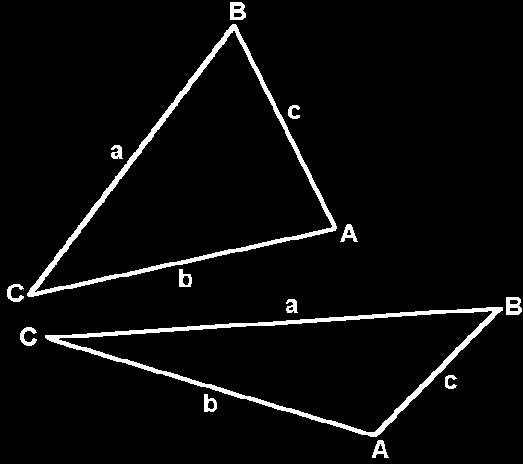 VFrench 2015
Oblique Triangles
All the angles of a triangle 
add up to 180°
Area of a Triangle
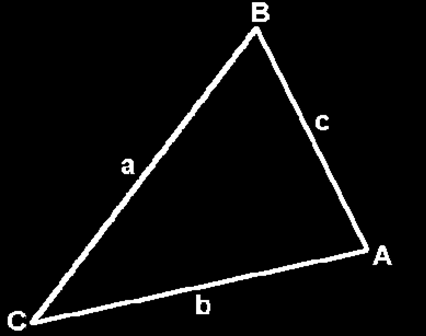 Area = ½ cb sinA 
	  = ½ ac sinB 
	  = ½ ab sinC 

Note: You need 
two sides and the angle 
between them (the “included” angle) OR you need two “little” letters and the other “big”
VFrench 2015
Heron’s Formula
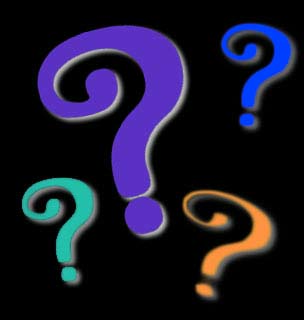 Questions?
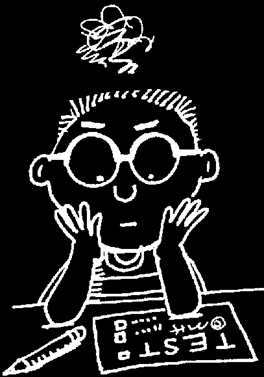 lol-rofl.com
Oblique Triangles
Trig without radians!!!!!
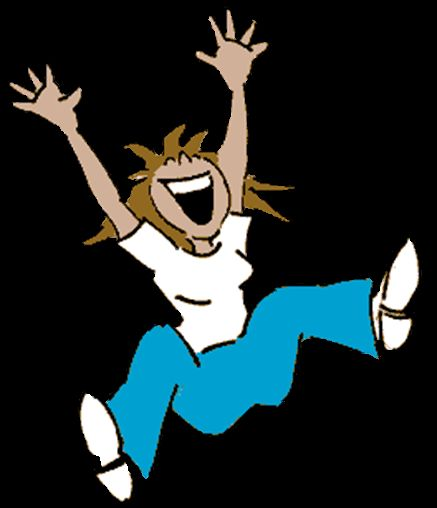 hooray.jpg
Oblique Triangles
Do not contain a right angle
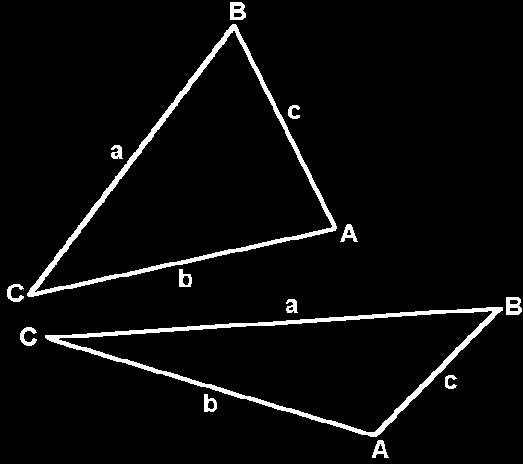 VFrench 2015
Oblique Triangles
Standard way of showing them:
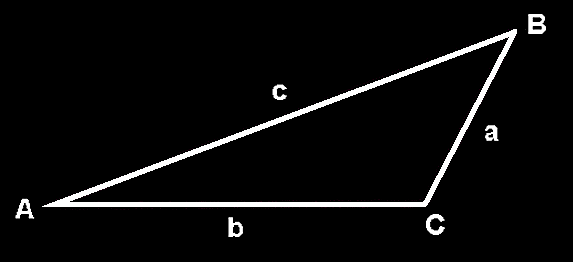 VFrench 2015
Oblique Triangles
If you have measurements of some of the sides and some of the angles, it is usually 
possible to figure 
out all of the 
measurements 
of a triangle
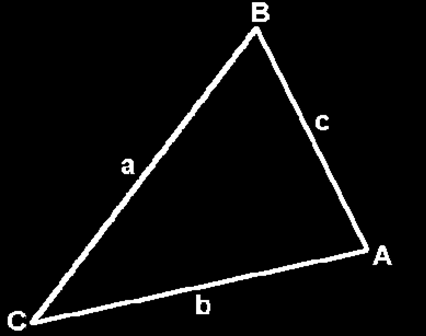 VFrench 2015
Oblique Triangles
There are two rules we use for these calculations:

	the Law of Sines
	the Law of Cosines
Law of Sines
Law of Sines
You use the version that makes it easiest to solve for what you want to find
Law of Sines
If you have 2 angles, you can solve for the third one using:
A+B+C = 180°
Law of Sines
If you have 2 angles, you can solve for the third one using:
A+B+C = 180°

If you have a “big” and a “little” of the same letter, you can use the Law of Sines
LAW OF SINES
IN-CLASS PROBLEM 1
Solve the triangle: 
A = 64° 
C = 82° 
c = 14 cm

First rewrite it into a table to make it easier to see what we have and what we need
LAW OF SINES
IN-CLASS PROBLEM 1
Solve the triangle: 
A = 64° 	a = ___
B = ___	b = ___
C = 82° 	c = 14 cm

What do we have?
What do we need?
LAW OF SINES
IN-CLASS PROBLEM 1
Solve the triangle: 
A = 64° 	a = ___
B = ___	b = ___
C = 82° 	c = 14 cm

We have two “bigs”, so we can solve for B:
A + B + C = 180°
LAW OF SINES
IN-CLASS PROBLEM 1
Solve the triangle: 
A = 64° 	a = ___
B = ___	b = ___
C = 82° 	c = 14 cm

We have two “bigs”, so we can solve for B:
B = 180°- A - C
LAW OF SINES
IN-CLASS PROBLEM 1
Solve the triangle: 
A = 64° 	a = ___
B = ___	b = ___
C = 82° 	c = 14 cm

We have two “bigs”, so we can solve for B:
B = 180°- 64° - 82°
LAW OF SINES
IN-CLASS PROBLEM 1
Solve the triangle: 
A = 64° 	a = ___
B = 34°	b = ___
C = 82° 	c = 14 cm

We have two “bigs”, so we can solve for B:
B = 180°- 64° - 82° = 34°
LAW OF SINES
IN-CLASS PROBLEM 1
Solve the triangle: 
A = 64° 	a = ___
B = 34°	b = ___
C = 82° 	c = 14 cm

We’ve got all the angles! YAY!
Now for the sides…
LAW OF SINES
IN-CLASS PROBLEM 1
Solve the triangle: 
A = 64° 	a = ___
B = 34°	b = ___
C = 82° 	c = 14 cm

Do we have a “big” and a “little”?
LAW OF SINES
IN-CLASS PROBLEM 1
Solve the triangle: 
A = 64° 	a = ___
B = 34°	b = ___
C = 82° 	c = 14 cm

Do we have a “big” and a “little”? We have C and c
What do we need?
LAW OF SINES
IN-CLASS PROBLEM 1
Solve the triangle: 
A = 64° 	a = ___
B = 34°	b = ___
C = 82° 	c = 14 cm

Do we have a “big” and a “little”? We have C and c
What do we need? a and b
So we can use…
LAW OF SINES
IN-CLASS PROBLEM 1
LAW OF SINES
IN-CLASS PROBLEM 1
LAW OF SINES
IN-CLASS PROBLEM 1
LAW OF SINES
IN-CLASS PROBLEM 1
LAW OF SINES
IN-CLASS PROBLEM 1
LAW OF SINES
IN-CLASS PROBLEM 1
Solve the triangle: 
A = 64° 	a = 12.71cm
B = 34°	b = ___
C = 82° 	c = 14 cm

That was easy! Let’s try “b”!
LAW OF SINES
IN-CLASS PROBLEM 1
LAW OF SINES
IN-CLASS PROBLEM 1
LAW OF SINES
IN-CLASS PROBLEM 1
LAW OF SINES
IN-CLASS PROBLEM 1
LAW OF SINES
IN-CLASS PROBLEM 1
Now we have:
A = 64° 	a = 12.71cm
B = 34°	b = 7.91 cm 
C = 82° 	c = 14 cm

Yay! Done!
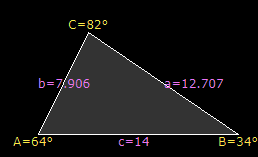 https://www.calculator.net/triangle-calculator.html
Questions?
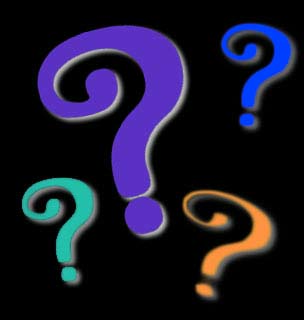 www.career.gatech.edu
How Many Triangles
Rules for oblique triangles can be used to find out whether a certain set of measurements describes a real triangle or not
How Many Triangles
Suppose you have an angle and the length of its opposite side and one of its adjacent sides
How Many Triangles
Sometimes the measurements describe a triangle that is unique:
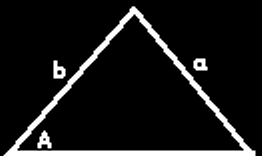 VFrench 2015
How Many Triangles
Sometimes the measurements
cannot possibly describe a real triangle:
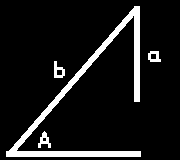 VFrench 2015
How Many Triangles
Sometimes the measurements
describe two possible triangles:




This is called the “ambiguous case”
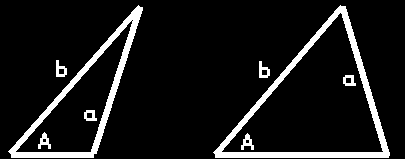 VFrench 2015
How Many Triangles
We need to calculate a new variable, the height “h”

h = b sinA
How Many Triangles
If a>h and a>b there is only one triangle

If a=h – it’s a right triangle!

If a<h there is no triangle

If a>h and a<b there are two triangles
HOW MANY TRIANGLES
IN-CLASS PROBLEM 2
How many triangles if 
A = 57°  
a = 33 
b = 26

What do we do first?
HOW MANY TRIANGLES
IN-CLASS PROBLEM 2
How many triangles if 
A = 57°  
a = 33 
b = 26

Calculate h!       h = b sinA
HOW MANY TRIANGLES
IN-CLASS PROBLEM 2
How many triangles if 
A = 57°  
a = 33 
b = 26

h = b sinA = 26 sin 57° 
   ≈ 26 (0.8387) ≈ 21.8
HOW MANY TRIANGLES
IN-CLASS PROBLEM 2
How many triangles if 
A = 57°  
a = 33 
b = 26
h ≈ 21.8
If a>h and a>b there is only one triangle

If a=h – it’s a right triangle!

If a<h there is no triangle

If a>h and a<b there are two triangles
HOW MANY TRIANGLES
IN-CLASS PROBLEM 2
How many triangles if 
A = 57°  
a = 33 
b = 26
h ≈ 21.8
If a>h and a>b there is only one triangle

If a=h – it’s a right triangle!

If a<h there is no triangle

If a>h and a<b there are two triangles
HOW MANY TRIANGLES
IN-CLASS PROBLEM 2
How many triangles if 
A = 57°  
a = 33 
b = 26
h ≈ 21.8

One triangle!
If a>h and a>b there is only one triangle

If a=h – it’s a right triangle!

If a<h there is no triangle

If a>h and a<b there are two triangles
HOW MANY TRIANGLES
IN-CLASS PROBLEM 2
How many triangles if 
A = 57°  
a = 33 
b = 26
h ≈ 21.8

One triangle!
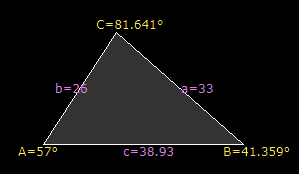 https://www.calculator.net/triangle-calculator.html
HOW MANY TRIANGLES
IN-CLASS PROBLEM 3
How many triangles if 
A = 50°  
a = 10 
b = 20
If a>h and a>b there is only one triangle

If a=h – it’s a right triangle!

If a<h there is no triangle

If a>h and a<b there are two triangles
HOW MANY TRIANGLES
IN-CLASS PROBLEM 3
How many triangles if 
A = 50°  
a = 10 
b = 20
h = b sinA
If a>h and a>b there is only one triangle

If a=h – it’s a right triangle!

If a<h there is no triangle

If a>h and a<b there are two triangles
HOW MANY TRIANGLES
IN-CLASS PROBLEM 3
How many triangles if 
A = 50°  
a = 10 
b = 20
h ≈ 15.32
If a>h and a>b there is only one triangle

If a=h – it’s a right triangle!

If a<h there is no triangle

If a>h and a<b there are two triangles
HOW MANY TRIANGLES
IN-CLASS PROBLEM 3
How many triangles if 
A = 50°  
a = 10 
b = 20
h ≈ 15.32

No triangle!
If a>h and a>b there is only one triangle

If a=h – it’s a right triangle!

If a<h there is no triangle

If a>h and a<b there are two triangles
HOW MANY TRIANGLES
IN-CLASS PROBLEM 3
How many triangles if 
A = 50°  
a = 10 
b = 20
h ≈ 15.32
If a>h and a>b there is only one triangle

If a=h – it’s a right triangle!

If a<h there is no triangle

If a>h and a<b there are two triangles
No angle
will make a triangle
VFrench 2020
HOW MANY TRIANGLES
IN-CLASS PROBLEM 4
How many triangles if 
A = 50°  
a = 10 
b = 11
If a>h and a>b there is only one triangle

If a=h – it’s a right triangle!

If a<h there is no triangle

If a>h and a<b there are two triangles
HOW MANY TRIANGLES
IN-CLASS PROBLEM 4
How many triangles if 
A = 50°  
a = 10 
b = 11
h = b sinA
If a>h and a>b there is only one triangle

If a=h – it’s a right triangle!

If a<h there is no triangle

If a>h and a<b there are two triangles
HOW MANY TRIANGLES
IN-CLASS PROBLEM 4
How many triangles if 
A = 50°  
a = 10 
b = 11
h ≈ 8.43
If a>h and a>b there is only one triangle

If a=h – it’s a right triangle!

If a<h there is no triangle

If a>h and a<b there are two triangles
How Many Triangles
IN-CLASS PROBLEMS
How many triangles if 
A = 50°  
a = 10 
b = 11
h ≈ 8.43

2 triangles!
If a>h and a>b there is only one triangle

If a=h – it’s a right triangle!

If a<h there is no triangle

If a>h and a<b there are two triangles
How Many Triangles
IN-CLASS PROBLEMS
How many triangles if 
A = 50°  
a = 10 
b = 11
h ≈ 8.43

2 triangles!
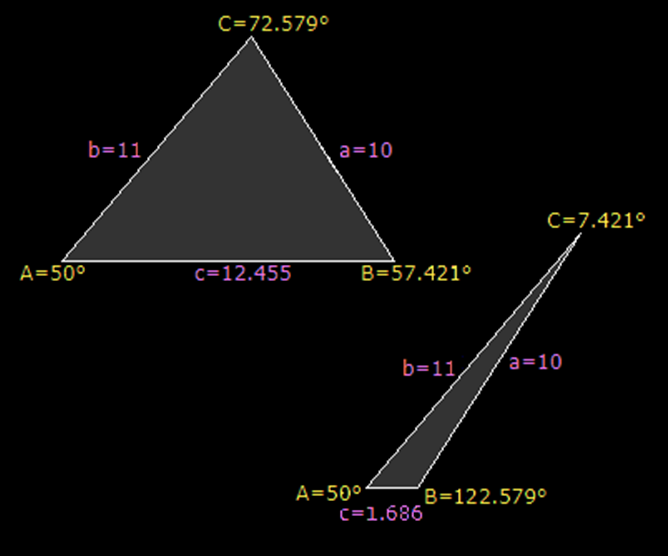 https://www.calculator.net/triangle-calculator.html
Questions?
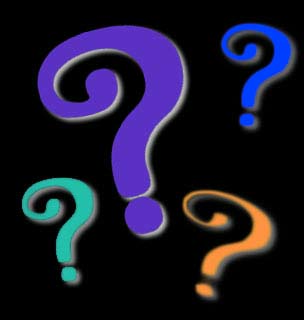 www.career.gatech.edu
Law of Cosines
To calculate using the Law of Sines you need a “big” and a “little”:

		A and a   or    
		B and b   or
		C and c
Law of Cosines
Suppose you don’t have a big and a little???
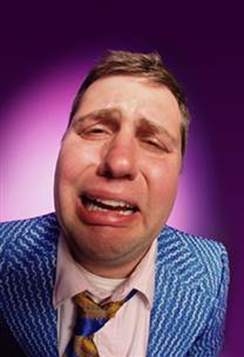 http://www.gettyimages.com/detail/photo/businessman-crying-close-up-high-res-stock-photography/AB34183
Law of Cosines
Fear not!
There is a Law of Cosines that can be used in these cases!
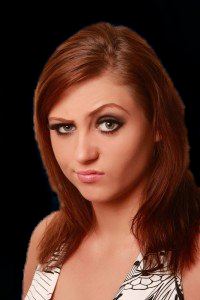 shutterstock_65175625.jpg
Law of Cosines
It is harder to use… but actually safer!
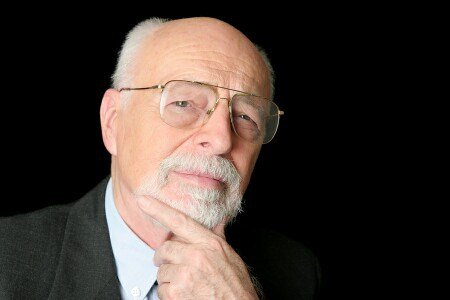 stock-photo-skeptical-senior-man-1724336.jpg
Law of Cosines
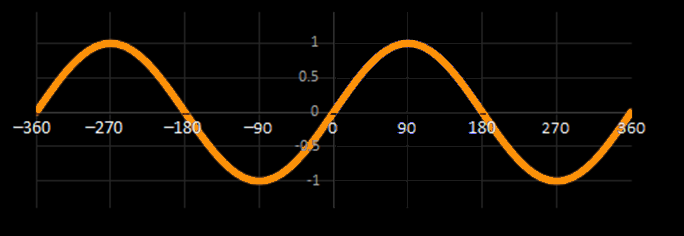 Safer?


How many degrees in the three angles of a triangle?
VFrench 2015
Law of Cosines
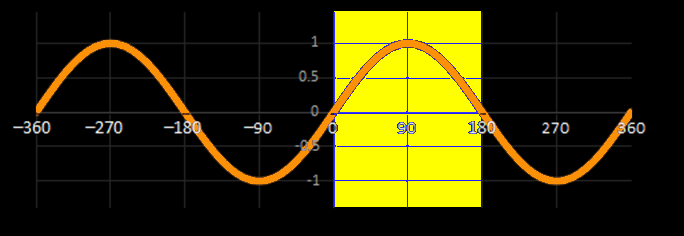 180!


There are two possible answers for every sine in this range!
VFrench 2015
Law of Cosines
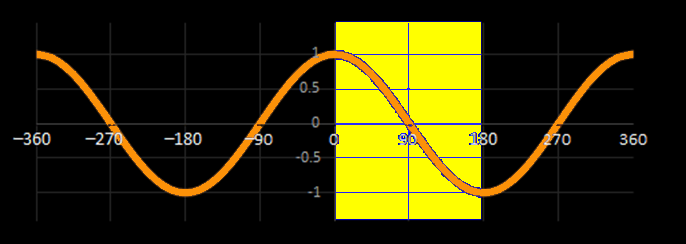 Cosines 
don’t 
have 
this problem
VFrench 2015
Law of Cosines
Law of Cosines:

	a2 = b2 + c2 - 2bc cosA	or
	b2 = a2 + c2 - 2ac cosB  	or
	c2 = a2 + b2 - 2ab cosC
Law of Cosines
You use Law of Cosines when you don’t have a big and a little of the same letter
LAW OF COSINES
IN-CLASS PROBLEM 5
Solve the triangle:
A = 120°  
b = 7 in
c = 8 in

Do we have a big and a little?
LAW OF COSINES
IN-CLASS PROBLEM 5
Solve the triangle:
A = 120°  
b = 7 in
c = 8 in

Do we have a big and a little?
	Bummer, no!  
What do we have to use?
LAW OF COSINES
IN-CLASS PROBLEM 5
Solve the triangle:
A = 120°  
b = 7 in
c = 8 in

Do we have a big and a little?
	Bummer, no!  
What do we have to use?
	Law of Cosines
LAW OF COSINES
IN-CLASS PROBLEM 5
Solve the triangle:
A = 120°		a = ____
B = ____		b = 7 in 
C = ____		c = 8 in

Which?
	a2 = b2 + c2 - 2bc cosA		b2 = a2 + c2 - 2ac cosB   		c2 = a2 + b2 - 2ab cosC
LAW OF COSINES
IN-CLASS PROBLEM 5
Solve the triangle:
A = 120°		a = ____
B = ____		b = 7 in
C = ____		c = 8 in

Which:
	a2 = b2 + c2 - 2bc cosA
LAW OF COSINES
IN-CLASS PROBLEM 5
Solve the triangle:
A = 120°		a = ____
B = ____		b = 7 in
C = ____		c = 8 in

	a2 = b2 + c2 - 2bc cosA
	a2 = 72 + 82 - 2(7)(8)cos120o
LAW OF COSINES
IN-CLASS PROBLEM 5
LAW OF COSINES
IN-CLASS PROBLEM 5
LAW OF COSINES
IN-CLASS PROBLEM 5
Solve the triangle:
A = 120°		a = 13 in
B = ____		b = 7 in
C = ____		c = 8 in

Are we done?
LAW OF COSINES
IN-CLASS PROBLEM 5
Solve the triangle:
A = 120°		a = 13 in
B = ____		b = 7 in
C = ____		c = 8 in

Now you have a big and a little!
LAW OF COSINES
IN-CLASS PROBLEM 5
Solve the triangle:
A = 120°		a = 13 in
B = ____		b = 7 in
C = ____		c = 8 in

Now you have a big and a little!
It is tempting to change over to 
	the (easier) Law of Sines
LAW OF COSINES
IN-CLASS PROBLEM 5
Solve the triangle:
A = 120°		a = 13 in
B = ____		b = 7 in
C = ____		c = 8 in

Resist 
temptation!
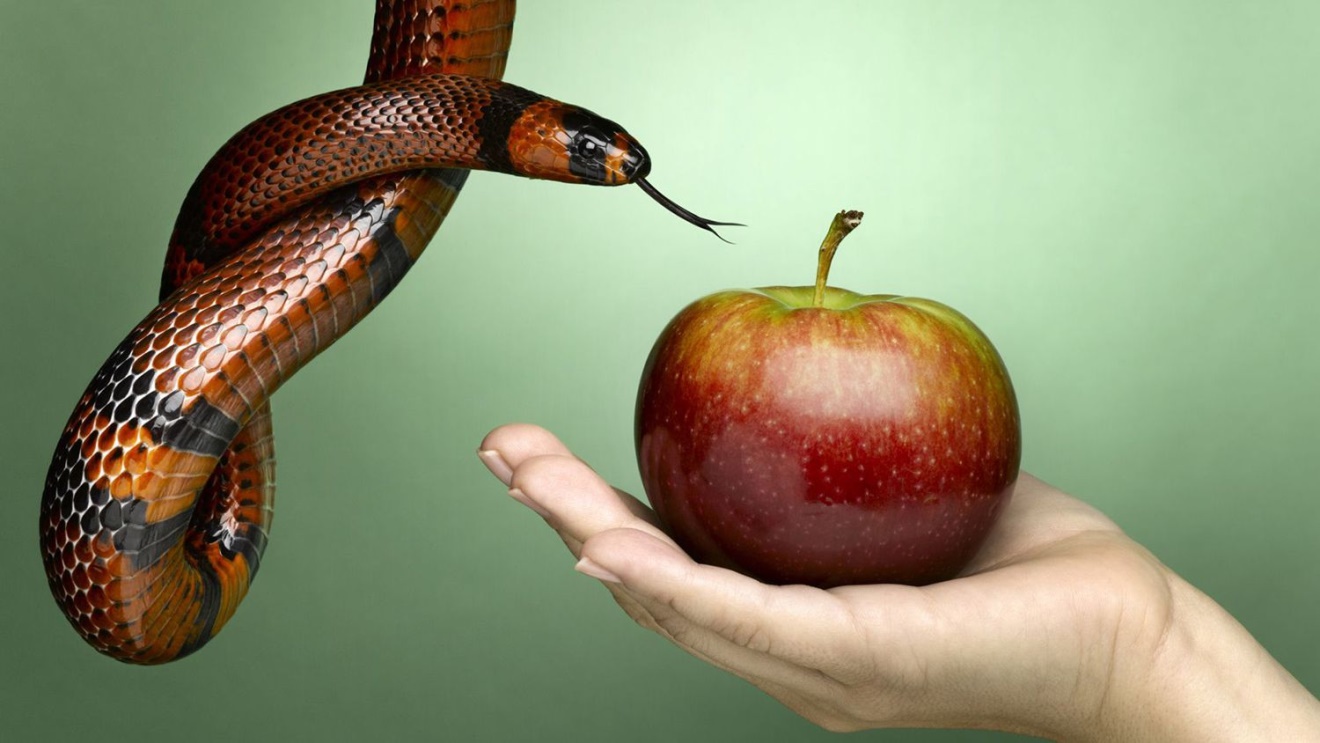 https://www.learnreligions.com/how-to-avoid-temptation-701018
Law of Cosines
If the test tells you “Use the Law of Cosines” DO NOT USE LAW OF SINES – KEEP USING LAW OF COSINES
Law of Cosines
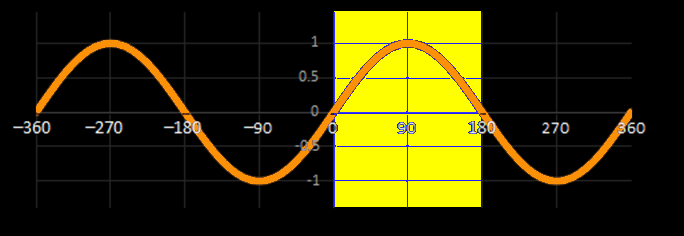 Remember, there are two possible answers for every sine in this range!
You will often get the wrong answer!
VFrench 2015
LAW OF COSINES
IN-CLASS PROBLEM 5
Solve the triangle:
A = 120°		a = 13 in
B = ____		b = 7 in
C = ____		c = 8 in

To solve for B, use
	b2 = a2 + c2 - 2ac cosB 
(it’s the only one with “B” in it)
LAW OF COSINES
IN-CLASS PROBLEM 5
Solve the triangle:
A = 120°		a = 13 in
B = ____		b = 7 in
C = ____		c = 8 in

Algebra time!
b2 = a2 + c2 - 2ac cosB
b2 -a2 -c2 = -2ac cosB
LAW OF COSINES
IN-CLASS PROBLEM 5
LAW OF COSINES
IN-CLASS PROBLEM 5
LAW OF COSINES
IN-CLASS PROBLEM 5
LAW OF COSINES
IN-CLASS PROBLEM 5
LAW OF COSINES
IN-CLASS PROBLEM 5
LAW OF COSINES
IN-CLASS PROBLEM 5
LAW OF COSINES
IN-CLASS PROBLEM 5
Solve the triangle:
A = 120°		a = 13 in
B = 27.80°	b = 7 in
C = ____		c = 8 in

Now what??? 
More Law of 
	Cosines????
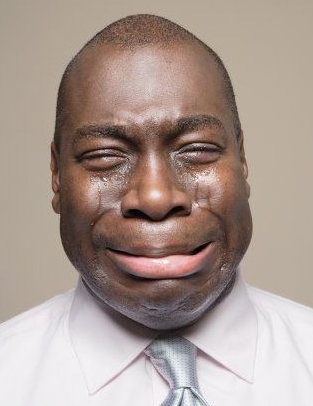 tscng.files.wordpress.com/2012/06/crying-man2.jpg
LAW OF COSINES
IN-CLASS PROBLEM 5
Solve the triangle:
A = 120°		a = 13 in
B = 27.80°	b = 7 in
C = ____		c = 8 in

Nope! 
C = 180°-120°-27.80°
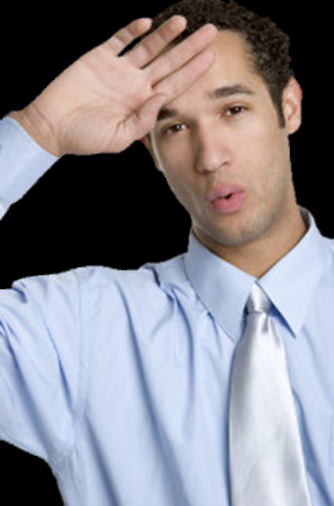 http://www.shutterstock.com/s/whew/search.html
LAW OF COSINES
IN-CLASS PROBLEM 5
Solve the triangle:
A = 120°		a = 13 in
B = 27.80°	b = 7 in
C = 32.20°	c = 8 in

C = 180°- 120° - 27.80° 
   = 32.20°
LAW OF COSINES
IN-CLASS PROBLEM 5
Solve the triangle:
A = 120°		a = 13 in
B = 27.80°	b = 7 in
C = 32.20°	c = 8 in

DONE! 
Whew!
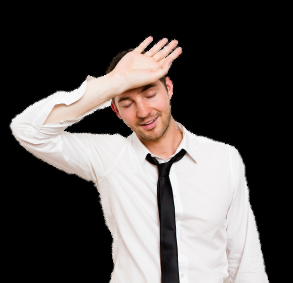 https://intuitturbotax.files.wordpress.com/2013/04/istock_000020645672xsmall.jpg
LAW OF COSINES
IN-CLASS PROBLEM 5
Solve the triangle:
A = 120°		a = 13 in
B = 27.80°	b = 7 in
C = 32.20°	c = 8 in
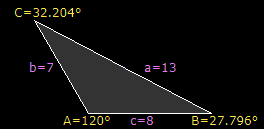 https://www.calculator.net/triangle-calculator.html
Law of Cosines
A Law of Cosines calculator can be found at:
https://www.engineeringtoolbox.com/law-cosines-d_1857.html
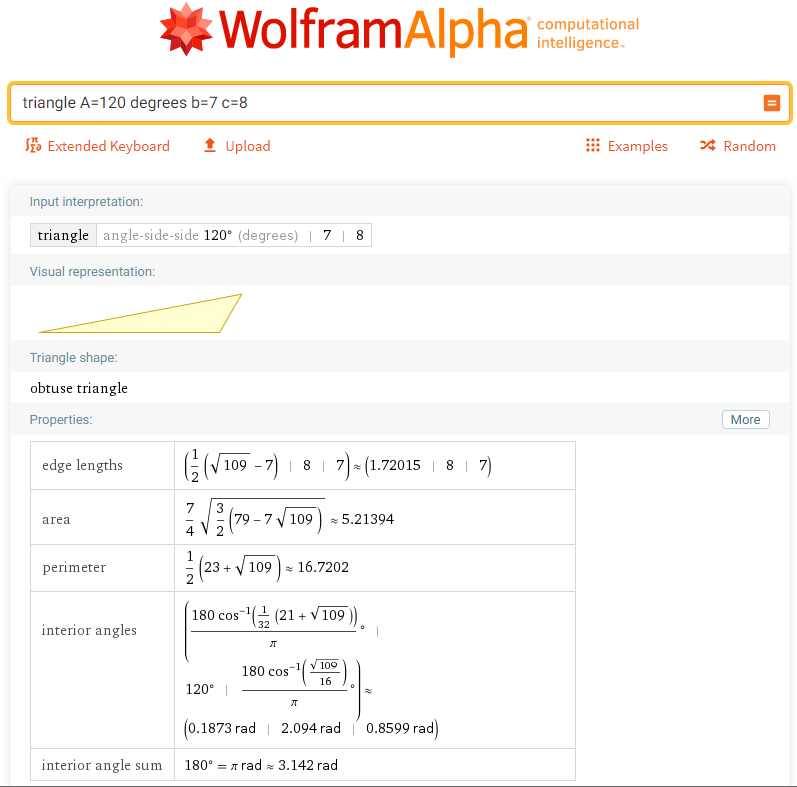 Law of Cosines
You have to say:
triangle A=120 degrees b=7 c=8


…and this is the only one it works for…
Law of Cosines
https://www.calculator.net/
triangle-calculator.html
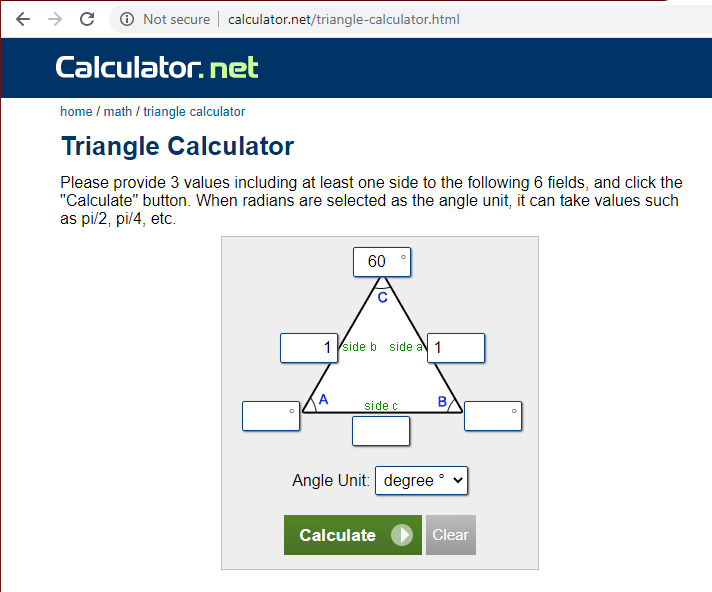 Homework Problems
Navigation notation:
N35ºE means 35º east of due north


N49ºW means 49º west of due north
35º
49º
VFrench 2015
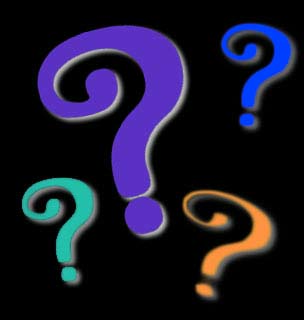 Questions?
www.career.gatech.edu
You Survived!
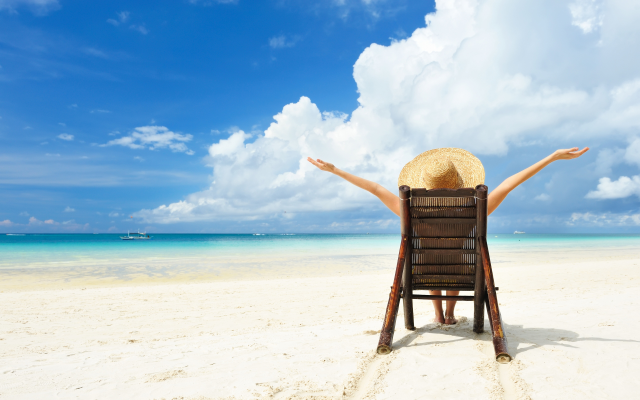 Don’t forget 
your Homework
due next week!





Have a great rest 
of the week!
www.playbuzz.com